1 fazlı yarım, tam , kontrollü ve kontrolsüz devre tasarımları ve örnek uygulamalar
NET 205 GÜÇ ELEKTRONİĞİ
Öğr. Gör. Taner DİNDAR
1 FAZLI YARIM DALGA KONTROLSÜZ DOĞRULTUCU
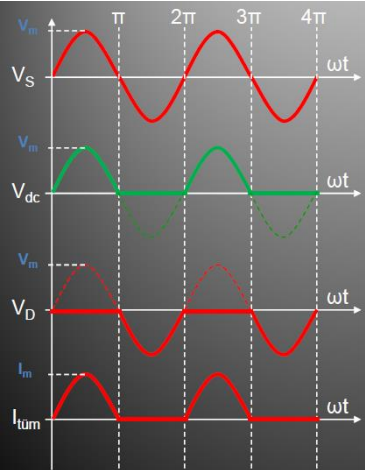 Şekil 1. 1 fazlı yarım dalga kontrolsüz doğrultucu (omik)[1]
Şekilde 1 fazlı yarım dalga kontrolsüz doğrultucu devre bağlantısı görülmektedir. Bu devrenin omik (R) yükte çalışmasını gösteren temel dalga şekilleri ise şekilde verilmiştir[2].
FORMÜLLER
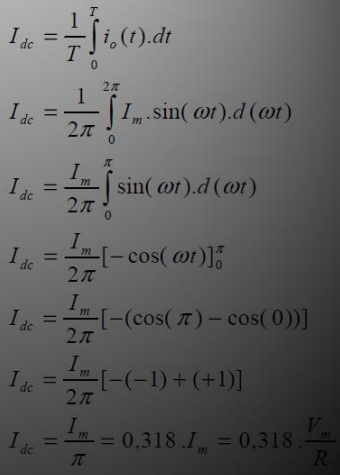 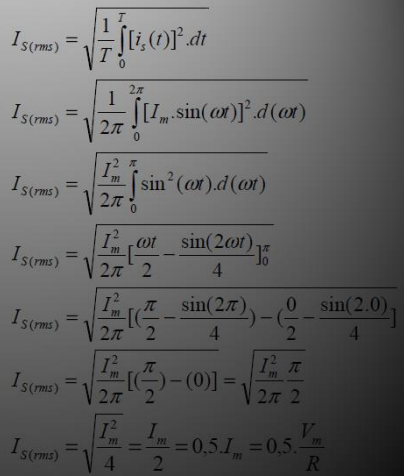 Şekil 2. 1 fazlı yarım dalga kontrolsüz doğrultucu (omik)[1]
1 FAZLI YARIM DALGA KONTROLSÜZ DOĞRULTUCU
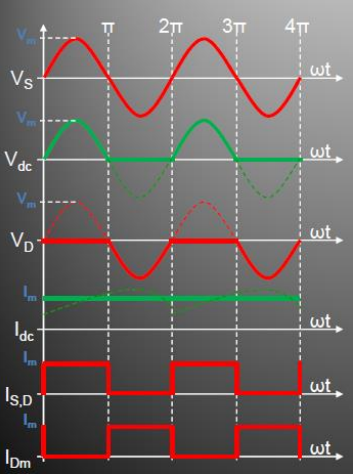 Şekil 3. 1 fazlı yarım dalga kontrolsüz doğrultucu (endüktif)[1]
1 FAZLI YARIM DALGA KONTROLSÜZ DOĞRULTUCU
Bu yüklere verilebilecek en önemli örnek elektrik motorlarıdır. Elektrik motorları içerdikleri bobinler ve bu bobinlerin dirençleri nedeniyle endüktif + rezistif (L+R) durumundadırlar[2].
1 FAZLI YARIM DALGA KONTROLLÜ DOĞRULTUCU (OMİK YÜKTE)
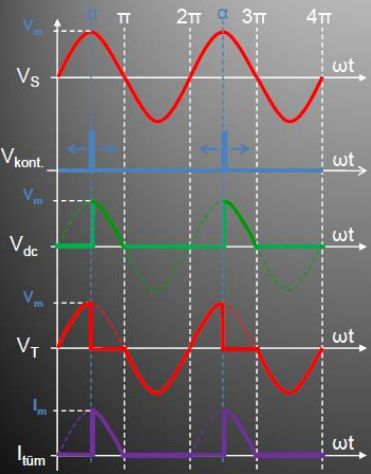 Şekil 4. 1 fazlı yarım dalga kontrollü doğrultucu (omik)[1]
1 FAZLI YARIM DALGA KONTROLLÜ DOĞRULTUCU (OMİK YÜKTE)
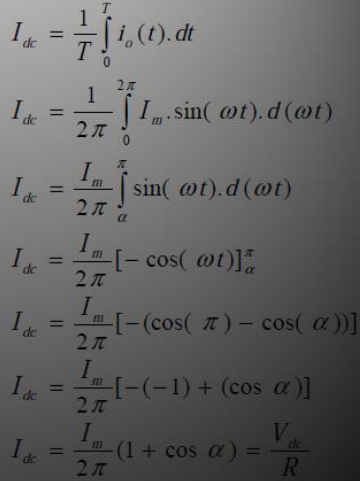 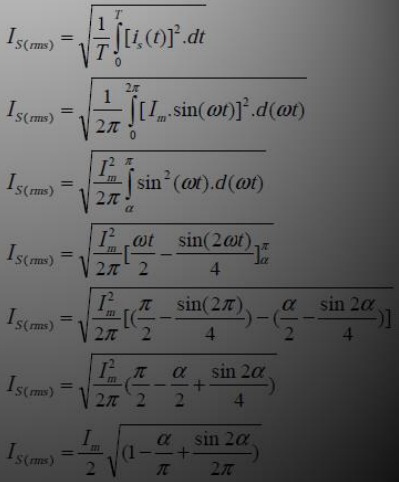 Şekil 5. 1 fazlı yarım dalga kontrollü doğrultucu (omik)[1]
1 FAZLI YARIM DALGA KONTROLLÜ DOĞRULTUCU (ENDÜKTİF YÜKTE)
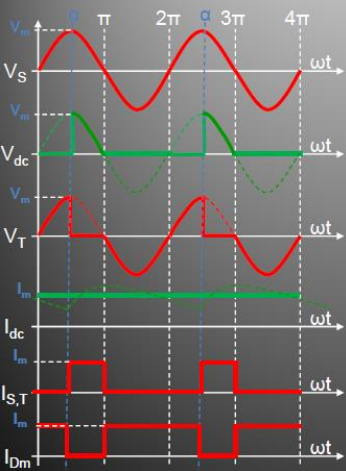 Şekil 6. 1 fazlı yarım dalga kontrollü doğrultucu (endüktif)[1]
KAYNAKLAR
[1] http://sindirgi.balikesir.edu.tr/dersnotu/1.pdf (Erişim tar: 21.11.2017)
[2] http://www.ozersenyurt.net/dersler/guc/GUC_ELO_DERS_04.pdf (Erişim tar: 21.11.2017)
DİNLEDİĞİNİZ İÇİN TEŞEKKÜRLER…
(1791 - 1867)